2023 Regular Session of the Alabama Legislature
2023 Summary of Bill Filings and Passage
2
* Excluding Sunset Bills and Local Bills: Number of General Bills Enacted – 263
[Speaker Notes: Illustration of how many bills were introduced, and how many passed this year. Orange is passed, blue is filed. Almost half of all introduced bills were passed this year.]
2023 Proposed Constitutional Amendments
3
[Speaker Notes: No statewide constitutional amendments will be on the ballot this year, but there will be four local constitutional amendments (Cullman, Geneva, Shelby, Dale)]
2023 House Bills
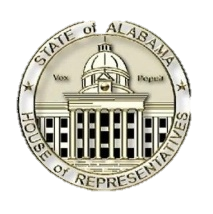 4
[Speaker Notes: Breakdown for the House – of the 393 general bills filed, 137 passed. Ratio higher for local laws, where 87 of 107 introduced local bills were enacted.]
2023 Senate Bills
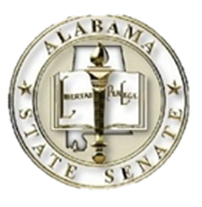 5
[Speaker Notes: Breakdown for senate – fewer bills in the senate, but similar rations of passed v introduced.]
4 Year Review on Bill Filings
6
[Speaker Notes: 4 Year comparison. This year we passed more bills than in previous years, but did not introduce more than usual. Perception that many more bills are introduced than passed, but trends suggesting otherwise.]
Overview of FY 2024 Budgets
7
Total State Funds:
$16.09 Billion
Total Appropriation of All State FundsFY 2024 (As Enacted)
8
[Speaker Notes: Overview of all state funds. This includes both the State General Fund and the Education Trust Fund. About half of all state funds go to education.]
Total State General Fund: $3,013,400,381
Appropriations of the SGF: FY 2024
9
[Speaker Notes: State General Fund. Largest categories are Medicaid, with 28.64%; Corrections with 21.96%]
Total Education Trust Fund: $8,798,594,041
Appropriations of the ETF: FY 2024
The Split:
K-12 – 72.63%
Higher Ed – 27.37%
10
[Speaker Notes: Education Trust Fund]
2023 Act SUMMARIEs by Subject Matter
For MORE DETAILED information about AN ACT,  CONTACT LSA
11
[Speaker Notes: Review of bills that may be most relevant to practitioners. This is not an all-inclusive list, and I won’t be able to go into detail on everything. For act summaries of every bill that passed, go to the Publications tab of our website and choose “Legislative Act Summary Database.” Alternatively, call office or let me know and I can find you an answer.]
Alcoholic Beverages
12
Act 2023-25, SB104:
A person who sells, furnishes, or serves alcoholic beverages to an individual of lawful drinking age shall not be liable for injury or death caused by the intoxication of the individual, provided the person did not knowingly sell, furnish, or serve the alcoholic beverage to the individual while the individual was visibly intoxicated
Specifies that the establishment of a “knowing” element establishes a new standard of liability for damages resulting from intoxication due to alcoholic beverages, repealing in effect the former strict liability standard of liability.
EFFECTIVE DATE: April 19, 2023
Dram Shop Liability
13
[Speaker Notes: Takeaway here is the mens rea: Knowingly selling, furnishing, or serving alcoholic beverage to a visibly intoxicated person means the server is NOT exempt from liability. This is a new standard in liability and replaces former strict liability.]
Act 2023-287, HB166:
Modifies the amount of alcoholic beverages a licensee of the ABC Board may sell using curbside pick-up to a customer each day by: 
Increasing liquor for non-restaurants from 1 liter to 9,000 milliliters.
Capping liquor at 375 milliliters for restaurants and requiring the liquor to accompany a food order.
Increasing table wine from 1,500 milliliters to 9,000 milliliters. 
Increasing packaged beer from 288 ounces to 120 12-ounce containers.
Capping draft beer at 288 ounces. 
EFFECTIVE DATE: August 1, 2023
Curbside Pick-up
14
BUSINESS AND FINANCIAL INSTITUTIONS
15
Act 2023-492, HB348:
Adopts the Uniform Commercial Code Amendments (2022) by amending a substantial portion of the Uniform Commercial Code and adding Article 12 to the Uniform Commercial Code, Title 7, Code of Alabama 1975.
Governs the property rights of certain intangible digital assets, including electronic rights to payment, and provides for a manner to establish the transfer and control of those assets
Provides a mechanism for evidencing certain rights of payment.
Adopts special rules with regard to the payment obligations and conditions of discharge account debtors on controllable accounts and controllable payment intangibles 
Provides for the perfection of security interests in controllable electronic records, documents of title, chattel paper, and other assets. 
EFFECTIVE DATE: July 1, 2024
Uniform Commercial Code Amendments (2022)
16
[Speaker Notes: If you deal with Title 7/Commercial Code, there have been some updates. Adopts the Uniform Commercial Code Amendments. You should review.]
Act 2023-503, HB267:
Revises the Alabama Nonprofit Corporation Law to reflect the national standards set by the Model Nonprofit Corporation Act of 2021 and the Delaware General Corporation Law
Makes conforming changes to effectuate the changes to the Alabama Nonprofit Corporation Law and conform with the other entities governed by the Alabama Business and Nonprofit Entity Code.
EFFECTIVE DATE: January 1, 2024
Alabama Business and Nonprofit Entity Code
17
[Speaker Notes: Amends Chapter 3A of Title 10A]
Crimes and offenses
18
Act 2023-4, HB1:
Imposes a mandatory minimum sentence for trafficking fentanyl with the penalty based on the amount trafficked as follows: 
A minimum of three years for trafficking one or more grams but less than two grams.
A minimum of 10 years for two or more grams but less than four grams.
A minimum of 25 years for four or more grams but less than eight grams.
Life imprisonment for eight or more grams.
Imposes an additional five-years for a second offense and an additional ten-years for a third or subsequent offense. 
EFFECTIVE DATE: July 1, 2023
Trafficking Fentanyl
19
[Speaker Notes: Imposes mandatory minimum sentence for trafficking fentanyl, based on the amount trafficked.]
Act 2023-245, HB24:
 Prohibits loitering on a public highway or in the right-of-way of a public road.
Prior to making an arrest for a violation of this act, allows a law enforcement officer to instruct a person in violation to leave the area and offer to transport him or her to a location in the jurisdiction that offers emergency housing.
A second or subsequent loitering violation in the same jurisdiction is a Class C misdemeanor.  
EFFECTIVE DATE: August 1, 2023
Loitering
20
[Speaker Notes: Prohibits loitering on public highways or in the right-of-way of a public road. But doesn’t require law enforcement to immediately arrest for a violation – law enforcement is authorized to instruct person to leave the area and offer transportation to emergency housing before arrest.]
Act 2023-369, HB287:
Creates the crime of doxing, which is committed when an individual does either of the following:
Intentionally electronically publishes personal identifying information of another individual, with intent to cause harassment or harm to that individual, and the individual is actually harassed or harmed.
Intentionally electronically publishes personal identifying information of a law enforcement officer, firefighter, or public servant, with the intent to cause harassment or harm to that individual, and the individual is actually harassed, harmed, or impeded from performing his or her governmental function. 
A violation is a Class A misdemeanor, and a second or subsequent violation is a Class C felony.
 EFFECTIVE DATE: September 1, 2023
Doxing
21
[Speaker Notes: Creates the crime of doxing. Important distinction in the definition. If information is for any individual, the info must be published with intent to harm/harass AND actual harassment or harm must occur. If the person whose info is published is law enforcement, firefighter, or public servant, third requirement, even if no harm/harassment, if the person is impeded from performing his or her government function, that is enough to satisfy the definition. Public servant includes any officer or employee of government, including legislators and judges.]
Act 2023-387, HB82:
Further provides for the crime of manslaughter to include knowingly selling, furnishing, giving away, delivering, or distributing a controlled substance to a person in violation of Section 13A-12-211, Code of Alabama 1975, after which the person dies as a proximate result of use of the controlled substance. 
Exempts licensed physicians, licensed pharmacists, and licensed dentists engaging in the scope of his or her practice from prosecution under this section.

EFFECTIVE DATE: September 1, 2023
Controlled Substances
22
[Speaker Notes: (if someone asks) This is the bill that the introduced version, rather than the enacted version, was sent to the governor’s office in a technical glitch. But legislators did not address during the Special Session this summer, so this is the version that went into effect on September 1. Enacted version would have limited to fentanyl, this includes controlled substances]
Act 2023-466, SB83:
Revises the crime of child abuse to include willful mistreatment, defined as any intentional behavior that inflicts unnecessary or unjustifiable pain or suffering on a child without causing physical injury.

EFFECTIVE DATE: September 1, 2023
Child Abuse
23
[Speaker Notes: Expands child abuse definition to include willful mistreatment. Meant to include abuse that doesn’t necessarily result in physical injury.]
Act 2023-478, SB301:
Prohibits certain distracted driving including swerving, crossing traffic lanes without a signal, or otherwise operating a vehicle in an impaired manner while also physically holding, supporting, or using a wireless telecommunications device, except to use voice-based or hands-free communications, to use a navigational system, to use a device mounted to the vehicle and operational with one motion, in the case of an emergency, or when the vehicle is parked.
A violation is a Class C misdemeanor and person is subject to a fine, except that a person who produces in court a device or proof of purchase of a device that would allow him or her to comply with the act shall not be guilty.
A law enforcement officer may only issue a written warning for a violation within the first 12 months after the effective date of this act. 
A first conviction is a one-point violation on an individual’s driving record, a two-point violation for a second conviction, and a three-point violation for a third or subsequent conviction.

EFFECTIVE DATE: June 14, 2023
Distracted Driving
24
[Speaker Notes: Two parts to this: not a blanket ban on texting/using a phone while driving, must be using a phone AND driving distractedly (swerving, failing to use turn signal, etc). There are exceptions for voice-based or hands-free use, emergencies, or if the vehicle is parked. No tickets should be issued for this until June 14, 2024. Caveat that charges dismissed if person proves to the court that they have purchased a hands-free device.]
Act 2023-481, HB153:
Creates the crime of electronic stalking:
Placing an electronic tracking device on the property of another with the intent to surveil, stalk, or harass, or for any other unlawful purpose.
Class C felony.
Creates the crime of electronic stalking in the second degree:
Placing an electronic tracking device on the property of another, except as authorized by law.
Class A misdemeanor.

EFFECTIVE DATE: September 1, 2023
Electronic Stalking
25
[Speaker Notes: Two separate crimes: Electronic stalking, Class C felony, is placement with mens rea. Electronic stalking in the second degree, the placement only.]
Act 2023-486, HB230:
Creates the crime of chemical endangerment of a first responder, which is committed when a person knowingly, recklessly, or intentionally causes or permits a first responder to be exposed to, to ingest or inhale, or to have contact with a Schedule 1 controlled substance or chemical substance in the performance of official duties.
Provides a series of graduated criminal penalties for a violation based on the injury received by the first responder: 
(1) Physical injury to the first responder is a Class C felony. 
(2) Serious physical injury to the first responder is a Class B felony.
(3) Death of the first responder is a Class A felony. 
EFFECTIVE DATE: September 1, 2023
Chemical Endangerment of a First Responder
26
[Speaker Notes: Exposure must be knowingly, recklessly, or intentionally, and must be in the performance of official duties.
Definition of “serious physical injury” is the current definition in the criminal code PLUS ingestion, inhalation, or contact with fentanyl, any mixture containing fentanyl, any synthetic controlled substance fentanyl, and any synthetic controlled substance fentanyl analogue.]
Act 2023-493, HB37:

Creates the crime of making a terrorist threat in the first degree, which is when an individual threatens to commit a crime of violence against a person or to damage any property by use of a bomb, explosive, weapon of mass destruction, firearm, deadly weapon, or other mechanism, AND:
Results in evacuation of real property; OR
Results in disruption of a school, church, or government; OR
The threat has intent to retaliate based on the victim’s involvement in certain judicial or administrative proceedings. 
A violation is a Class C felony.
 Creates the crime of making a terrorist threat in the second degree and provides that a violation is a Class A misdemeanor.
Repeals the existing crime of making a terrorist threat.

EFFECTIVE DATE: September 1, 2023
Making a Terrorist Threat
27
[Speaker Notes: Difference is that first degree requires certain results, while second degree requires threat only.

Threats must be credible based on an objective evaluation.]
Criminal law and procedure
28
Act 2023-22, SB1:
Reduces the amount of correctional incentive time a prisoner receives.
Requires a prisoner remain in a certain classification, which determines the amount of correctional incentive time a prisoner receives, for a longer period of time before moving to a higher classification.
Provides an additional circumstance in which a prisoner may not be in the highest classification that receives the greatest amount of correctional incentive time.
Provides additional circumstances in which a prisoner’s correctional incentive time is forfeited.
Provides additional circumstances in which a prisoner is not eligible to receive correctional incentive time.
EFFECTIVE DATE: April 14, 2023
Deputy Brad Johnson Act (Correctional Time)
29
[Speaker Notes: Additional circumstance preventing highest classification to accrue correctional time: convicted of a Class B felony that is a violent offense

Additional circumstances to forfeit correctional time: While imprisoned, commits or attempts (with overt act): homicide, escape, assault or fighting with a weapon causing serious physical injury, taking a hostage, sexual assault, inciting a riot, rioting  (excluding civil protests), arson]
Act 2023-169, SB66:
Prohibits the sale, distribution, marketing, and possession of psychoactive cannabinoids found in hemp, including delta-8 products, to individuals under 21 years of age.
Selling, distributing, or marketing psychoactive cannabinoids to individuals under 21 years of age is a Class B misdemeanor.
Any individual under 21 years of age who is in possession of psychoactive cannabinoids shall be issued a citation and fined.
Requires psychoactive cannabinoids sold in this state to be packaged in child-resistant containers and located in an area in which individuals under 21 years of age are not permitted access.
EFFECTIVE DATE: August 1, 2023
Psychoactive Cannabinoids
30
Act 2023-416, SB143:
Identifies criminal enterprise members. 
Enhances penalties for any criminal activity that benefits, promotes, or furthers the interest of a criminal enterprise.
Establishes a mandatory penalty of imprisonment for not less than five years for any firearm possession during the commission of any criminal activity that benefits, promotes, or furthers the interest of a criminal enterprise, and provides enhanced penalties based on the type and use of the firearm.
Requires a person 16 years of age or older to be tried as an adult for criminal activity related to a criminal enterprise.    
EFFECTIVE DATE: September 1, 2023
Criminal Enterprises
31
Act 2023-461, SB198
Adds additional offenses that would be subject to the presumptive sentencing guidelines.
Modifies the criminal penalties for criminal solicitation, attempt, and criminal conspiracy to be a Class D felony if:
The solicited or attempted offense is a Class C felony; OR
 The object of the criminal conspiracy is a Class C felony.
Gives a judge discretion when sentencing certain persons convicted of a Class C or Class D felony offense.
Authorizes a court to revoke probation if the offender failed to complete a court ordered rehabilitation program. 
EFFECTIVE DATE: July 1, 2023
Criminal Conspiracy
32
[Speaker Notes: Complex bill, if questions refer to Sentencing Commission. 

The discretion authorizes Class A, B, C, or D felony with sentence of no more than 15 years, judge can determine remainder of sentence after 3 years served.]
Act 2023-462, SB223:
For the purposes of the Child Physical and Sexual Abuse Victim Protection Act, certain conditions for the admissibility of out-of-court statements made by victims of certain crimes under 12 years of age or a protected person includes statements made by witnesses of those crimes who are under 12 years of age or protected persons. 
EFFECTIVE DATE: September 1, 2023
Child Physical and Sexual Abuse Victim Protection Act
33
[Speaker Notes: Existing law admits certain out-of-court statements for victims of certain physical, sexual, or violent offenses that would otherwise be inadmissible and allows for video depositions. This bill would expand to include witnesses of those crimes who are under 12 or protected]
Counties and municipalities
34
Act 2023-164, HB276: 
If the office of sheriff of a county becomes vacant or when certain other circumstances exist in the county, the highest ranking deputy sheriff in the office of the sheriff shall discharge the duties of the sheriff. 
EFFECTIVE DATE: August 1, 2023
Sheriff Vacancy
35
courts
36
Act 2023-61, SB44
Allows an appointed attorney in a commitment hearing to be awarded reasonable fees related to pre-appointment consultation and preparation of the petition prior to appointment. 
EFFECTIVE DATE: July 1, 2023
Attorney Compensation in a Commitment Hearing
37
[Speaker Notes: Subject to approval by the judge of probate]
Act 2023-315, SB39: 
Creates the following new judgeships to be filled at the 2024 General Election: 
An additional circuit judgeship for the Eleventh Judicial Circuit to be designated as Circuit Judgeship Number 4.
An additional circuit judgeship for the Nineteenth Judicial Circuit to be designated as Circuit Judgeship Number 4.
an additional circuit judgeship for the Twenty-third Judicial Circuit to be designated as Circuit Judgeship Number 9.
an additional circuit judgeship for the Twenty-eighth Judicial Circuit to be designated as Circuit Judgeship Number 6.
an additional district judgeship for Baldwin County to be designated as District Judgeship Number 3.
an additional district judgeship for Dekalb County to be designated as District Judgeship Number 2.
An additional district judgeship for Mobile County to be designated as District Judgeship Number 6. 
Creates the following new judgeships to be filled at the 2026 General Election:
An additional circuit judgeship for the Sixth Judicial Circuit to be designated as Circuit Judgeship Number 7.
An additional circuit judgeship for the Nineteenth Judicial Circuit to be designated as Circuit Judgeship Number 5.
an additional circuit judgeship for the Twenty-eighth Judicial Circuit to be designated as Circuit Judgeship Number 7.
an additional circuit judgeship for the Thirty-seventh Judicial Circuit to be designated as Circuit Judgeship Number 4.
An additional district judgeship for Madison County to be designated as District Judgeship Number 5.
An additional district judgeship for Shelby County to be designated as District Judgeship Number 3. 
Issues a moratorium on the reallocation of judges by the Judicial Resources Allocation Commission until January 1, 2027.
EFFECTIVE DATE: May 30, 2023
Creation of Judgeships
38
[Speaker Notes: 2024 General Election: Creates 4 new circuit judgeships and 3 district judgeships
2026 General Election: Creates 4 new circuit judgeships and 2 district judgeships]
Act 2023-321, SB14:
Prohibits court costs and fees from being assessed for the filing, issuance, registration, modification, enforcement, dismissal, withdrawal, or service of certain protection orders or petitions for a protection order.
EFFECTIVE DATE: August 1, 2023
Court Costs for Protection Orders
39
[Speaker Notes: Also prohibits assessing for issuance of a witness subpoena under 30-5-5.
Does authorize court costs and fees to be assessed against a defendant, at the discretion of the court.]
Act 2023-333, HB40:
Increases the compensation received by a retired justice or judge called to active duty, in addition to his or her retirement benefits, to $780 per day.
Limits interim active duty status for a retired justice or judge to 50 calendar days per calendar year.
Requires that an interim active duty judge complete at least six hours of continuing legal education annually. 
Specifies the conditions under which a retired judge or justice may be called to interim active duty.
Specifies that a retired judge called into interim active duty status under this section is not a public official for purposes of the Code of Ethics for Public Employees.  
EFFECTIVE DATE: August 1, 2023
Compensation of Interim Retired Judges
40
[Speaker Notes: Adjusts the law related to interim retired judges. Increases compensation, limits to 50 calendar days, and requires six CLE hours.]
Act 2023-368, HB244:
Increases compensation for an attorney appointed to serve as a guardian ad litem in a juvenile dependency case from $2,500 to $5,000 per case.
During first 18 months of case: eligible for up to $2,500
Eligible for up to $1,000 during each month thereafter
EFFECTIVE DATE: September 1, 2023
Compensation of Guardians ad Litem
41
[Speaker Notes: Increases, but sets limits on how much a GAL can be paid each year. First 18 months: 2,500; Each 12 months after that: $1,000. Funds carry over until case is over, appointment ends, or total compensation reaches $5,000]
Act 2023-548, SB322:
Increases the fee collected by the judge of probate for the commission of a notary to $25.
Requires each applicant for notary public commission to pay a $10 application fee and complete an application and training program.
Requires a judge of probate to deny an application for a notary public commission if the applicant is not a resident, has been convicted of certain crimes, is a debtor in a bankruptcy proceeding, is incapacitated, or is unable or unwilling to complete the required training.
Prohibits a notary public from performing an acknowledgement in any transaction where he or she has a pecuniary interest.
Increases the bond required of a notary public from $25,000 to $50,000. 
Increases the maximum fee which may be collected for notarial acts performed to $10.
Provides criminal penalties for various violations of laws regulating notaries, including performing a notarial act without a license, charging a fee in excess of the maximum fee, and failing to verify the identity of the principal. 
EFFECTIVE DATE: September 1, 2023
Notary Publics
42
[Speaker Notes: Alabama Probate Judges’ Association website has a section on the new procedures, the application form, and the online notary public training course]
education
43
Act 2023-352, HB103:
Authorizes public education employees to use up to eight weeks of sick leave to attend to an adopted child who is three years of age or younger or attend to an ill child in the care and custody of the employee for whom the employee has filed an adoption petition. 
EFFECTIVE DATE: September 1, 2023
Leave for Public Education Employees
44
[Speaker Notes: New: includes adoption]
Act 2023-527, SB56:
 Provides that if the funding to do so is available, local boards of education shall be required to install, maintain, and operate video cameras in self-contained classrooms in which at least half of the students receive special education services. 
If video cameras are used, the board of education must provide enough cameras to surveil all areas of the classroom during school hours and at any time a student is present.
All recordings are confidential and shall only be released or viewed by certain individuals in the event of an incident of alleged abuse, neglect, harassment, or other inappropriate behavior, and if the board conceals the identity of any student not involved in the incident.
Prohibits the use of recordings for routine teacher evaluations or regular monitoring of a classroom, including via live stream. 
EFFECTIVE DATE: September 1, 2023
Tyler’s Law (Monitoring of Special Education Classrooms)
45
[Speaker Notes: Caveat: only if funding is available. And may only be viewed in situations of allegations of abuse, neglect, harassment, or other inappropriate behavior.]
Family law
46
Act 2023-92, HB101:
Repeals the Alabama Adoption Code and replaces it with the Alabama Minor Adoption Code (Chapter 10E of Title 26) and the Alabama Adult Adoption Code (Chapter 10F of Title 26) to: 
Provide jurisdictional and procedural requirements relating to adoptions and adoption contests.
Provide for the communication of courts handling adoption-related proceedings.
Provide that certain individuals must consent to an adoption and provide limitations as to when consent may be withdrawn.
Provide for investigative requirements for the adoption of a minor.
Clarify procedures for a relative or stepparent to adopt a minor. 
Provide procedures to adopt an adult, including that an investigation is not required for the adoption of an adult.
Provides procedures related to adoption records.
EFFECTIVE DATE: January 1, 2024
Alabama Adoption Code
47
[Speaker Notes: Repeals Chapter 10A of Title 26, replaces it with Chapter 10E, the Minor Adoption Code, and Chapter 10F, the Adult Adoption Code. This bill came out of an ALI committee and has been in the works for awhile. Streamlines adoption process, addresses court communication/coordination on adoption issues, and addresses technological advances relating to notice, service, and communications. 

Judgements issued before the effective date will remain, but any further proceedings beginning January 1, 2024, will be under the new code.]
Act 2023-134, SB55:
 Provides conditions by which an adult may enter into a supported decision-making agreement as an alternative to a guardianship or conservatorship.
Provides for the contents and scope of a supported decision-making agreement and provides a model form. 
Sets requirements for a supporter of an adult with a supported decision-making agreement and prohibits a supporter from exerting undue influence, receiving compensation for his or her services, or obtaining information about the adult without the adult’s consent.
Provides for the termination and revocation of a supported decision-making agreement.
Requires mandatory reporting if an individual suspects an adult with a supported decision-making agreement is being abused, neglected, or exploited.
EFFECTIVE DATE: August 1, 2023
The Colby Act (Supported Decision-Making Agreements)
48
[Speaker Notes: Adult may enter into agreement so long as they do so voluntarily, and they can understand the nature and effect of the agreement. 
Existence of supported decision-making agreement cannot be used as evidence of the adult’s incapacity. 
Cannot enter into an agreement if doing so supplants the authority of an existing guardian or conservator.

Creates a form where supporters can be designated for issues such as health care, financial decisions, living situations, education, employment, and other decisions.

Bill does not require form to be turned into court.]
Example of Supported Decision-Making Agreement
I, __________________________ (Name of Principal), make this supported decision-making agreement to choose supporters to help me make decisions. I am choosing to make this agreement. I may end this agreement at any time. These supporters DO NOT make decisions for me. They give me information, for myself. 
DESIGNATION OF SUPPORTERS 
HEALTH CARE 
I DO / DO NOT (check one) want help with health care.
I want the following people to be my supporters and help me with my health care decisions:  
Name of Supporter: _________________________
Relationship to Principal: ________________________
(Repeat as needed for each supporter.)
I, _____________________________(Name of Principal), allow these supporters to help me make decisions about my physical and mental health. These people do not make decisions for me they help me make decisions myself. 
These supporters can help me in these ways: _________________________________
These supporters MAY NOT do these things: __________________________________
49
[Speaker Notes: Form must be notarized and singed  by each supporter and the adult. Bill requires forms to be “substantially in the following format”]
Act 2023-494, HB76:
Expands the definition of “domestic violence victims” to include a grandparent, step-grandparent, grandchild, and step-grandchild.
EFFECTIVE DATE: September 1, 2023
Domestic Violence Victims
50
[Speaker Notes: Definition expanded in two places: (1) For purposes of the criminal code and the crimes of domestic violence in the first, second, and third degree; domestic violence by strangulation or suffocation.
(2) In Title 30, the definition of “victim” for purposes of a PFA.]
Act 2023-508, HB473:
Provides for the installation of a baby safety device at an emergency medical services provider, provided that the device meets certain criteria established by the Department of Public Health.
Authorizes a parent to anonymously surrender an infant 45 days old or younger by placing the infant in a baby safety device or delivering the infant to an emergency medical services provider.
Authorizes a mother, following labor and delivery, to anonymously surrender a newborn infant to the hospital and not be placed on the birth certificate.
Requires an emergency medical services provider to immediately notify the Department of Human Resources if the provider takes possession of an infant, and take the infant to a licensed hospital for a medical evaluation.
Authorizes the Department of Human Resources to take immediate custody of any infant surrendered pursuant to this act.
Requires the department to contact the local law enforcement agency where the infant was surrendered to determine if the infant is a missing child.
Provides that an individual or entity who takes possession of  a surrendered infant is immune from liability.
Provides that damaging a baby safety device may constitute the crime of criminal mischief.  
EFFECTIVE DATE: September 1, 2023
Surrender of Infants
51
[Speaker Notes: Emergency Services Provider: A licensed hospital or a fire station that is staffed 24/7 with at least one emergency medical services personnel.
Does NOT apply to individual clinics or health care providers.

While individuals who take possession of a surrendered infant are immune from liability, individuals who surrender infants are NOT immune from prosecution. Bill explicitly requires there to be 24/7 monitoring of each device, and that the footage may be viewed only to investigate alleged child abuse or neglect.

DHR takes custody of any surrendered infants, while DPH is responsible for adopting rules related to the installation, maintenance, and monitoring of the devices.]
Act 2023-555, HB6:
In disputes between parents and the government or third parties, the government may not burden the fundamental right of parents to direct the education, upbringing, care, and control of their child, unless doing so is narrowly tailored to a compelling state interest and the government uses the least restrictive means possible to further that interest. 
EFFECTIVE DATE: September 1, 2023
Parental Rights
52
[Speaker Notes: Only applies in disputes between parents and the government/third parties.
Does NOT apply in parents v parents cases.
Does not authorize or allow a parent to engage in child abuse or neglect.]
Firearms
53
Act 2023-487, HB64:
Prohibits aliens unlawfully in the United States or aliens admitted under a nonimmigrant visa from possessing a firearm.
A violation is a Class C felony. 
EFFECTIVE DATE: September 1, 2023
Unlawful Aliens Prohibited from Possession
54
Health
55
Act 2023-24, SB113:
Provides that each patient of a health care facility has the right to be visited during the facility’s visiting hours.
Requires each health care facility to establish a visitation policy and allow visitation in certain situations.
Prohibits a heath care facility from requiring visitors to show proof of vaccination.
Allows each patient to designate one essential caregiver each day who is entitled to two hours of daily in-person visitation.
Provides that clergy members have the same visitation rights as essential caregivers.
Requires each health care facility to provide its visitation policies to the Alabama Department of Public Health when applying for licensure and require the visitation policies to be published online.
Exempts certain health care facilities from the visitation requirements. 
EFFECTIVE DATE: April 18, 2023
Harold Sachs and Anne Roberts Act (Hospital Visitation)
56
[Speaker Notes: Establishes a procedure for appointing an essential caregiver if the patient is incapacitated (starts with guardian, if no guardian, power of attorney, if no power of attorney, a family member (starts with spouse)).

Must allow in-person visitation in certain situations including: end-of-life, struggle to adjust, making major medical decision, grieving loss of friend/family member, childbirth, and pediatric patients

Exempts facilities designated for psychiatric care, and any unit, ward, floor, wing, etc., designated for psychiatric care.]
Act 2023-198, HB55:
 Allows a parent of a nonviable birth occurring before 20 weeks of gestation to request that a report of fetal death be filed with the Office of Vital Statistics.
Authorizes the State Registrar of Vital Statistics to issue, upon a parent’s request, a Certificate of Nonviable Birth.
Requires the State Board of Health to adopt rules to implement and administer this act. 
EFFECTIVE DATE: November 1, 2023
The Genesis Act (Certificates of Nonviable Birth)
57
[Speaker Notes: Under existing law, parents can only receive a Certificate of Stillbirth if the mother at 20 weeks. This allows Certificate of Nonviable Birth if parents choose to request one. 

Does NOT require reporting of miscarriages.]
Law enforcement
58
Act 2023-475, SB157:
 Allows a law enforcement officer to arrest a parolee or probationer without a warrant if he or she violates conditions of parole or probation in the presence of the arresting officer. 
Requires the Board of Pardons and Paroles and any sentencing court to report to ALEA the conditions of parole or probation for any individual released on parole or probation.
Requires ALEA to make the conditions of parole or probation available to law enforcement officers or other authorized persons through the Law Enforcement Tactical System.
EFFECTIVE DATE: September 1, 2023
Violations of Parole or Probation
59
[Speaker Notes: Arrest parolee or probationer without a warrant if violates in presence of arresting officer 
Conditions must be available through Law Enforcement Tactical System]
Act 2023-507, HB289
Recordings captured by a body-worn camera, dashboard camera, or other video or audio recording by or on behalf of a law enforcement agency are not personnel records of the state or local law enforcement agency.
Provides circumstances under which recordings are required to be disclosed, including:
Upon written request of any individual, or his or her personal representative, who is the subject of the recording.
Upon written request of the personal representative of any minor, adult individual under lawful guardianship, incapacitated adult, or deceased individual who is the subject of the recording.
If the disclosure would affect an ongoing investigation or prosecution, the law enforcement agency may decline to disclose the recording and must notify the requestor of the decision not to disclose the recording.
EFFECTIVE DATE: September 1, 2023
Disclosure of Recordings Made by Law Enforcement
60
[Speaker Notes: Recording may only be disclosed to the individual who is subject of the recording, or his or her personal representative.
Caveat: if would affect ongoing investigation or prosecution, no requirement to disclose. 

Does not apply to exchange of recordings between law enforcement or prosecuting agencies.]
Motor vehicles
61
Act 2023-93, HB3:
Prohibits smoking or vaping in any motor vehicle, in motion or at rest, when a child 14 years of age or younger is present in the vehicle.
Provides a fine for a violation of not more than $100.
A violation may be charged only as a secondary violation. 
EFFECTIVE DATE: August 1, 2023
Smoking in a Vehicle
62
Act 2023-337, SB154:
A judge may order the suspension of an individual’s driver license for failure to appear under the following conditions: 
The individual violated his or her written bond to appear for any pre-adjudication court date or trial date.
The individual failed to appear on two or more occasions when the court appearance was based on a court’s post adjudication compliance review of conditions ordered.
The individual failed to make three or more court ordered payments for a fine, fee, or court costs.
Requires the Alabama State Law Enforcement Agency to add points on an individual’s driver license upon the receipt from a court that the individual was convicted of or entered a plea of guilty to a traffic violation.
EFFECTIVE DATE: October 1, 2023
Suspension of Driver License
63
[Speaker Notes: Amends when a judge may suspend a license for failure to appear.]
property
64
Act 2023-176, SB11:
 Increases from $50,000 to $100,000 the minimum threshold dollar amount at which the trustee of trust property may deem a trust to be uneconomic and terminate the trust under certain circumstances.
Beginning January 1, 2024, allows the minimum threshold to be increased or decreased in subsequent years based on changes to the Consumer Price Index.
EFFECTIVE DATE: May 12, 2023
Termination of Uneconomic Trusts
65
[Speaker Notes: Increases minimum threshold dollar amount for a trustee to deem a trust unecomonic]
Public contracts
66
Act 2023-409, SB261:
Prohibits governmental entities from entering into certain contracts for goods and services with companies that boycott businesses because the business engages in the fossil fuel or firearm industry, does not meet certain environmental or corporate governance standards, or does not facilitate access to abortion or sex or gender change surgery.
Prohibits governmental entities from requiring a company to engage in economic boycotts or other actions that further social, political, or ideological interests or penalizing a company for its refusal to engage in economic boycotts.
Requires the Attorney General to seek to prevent federal laws or actions from penalizing or limiting the activities of companies or residents based on the economic boycott criteria.
Authorizes the Attorney General to enforce this act and investigate alleged violations. 
EFFECTIVE DATE: September 1, 2023
Environmental, Social, and Corporate Governance
67
[Speaker Notes: Prohibits the state from entering into contracts with companies that are boycotting businesses.

Also prohibits the state from requiring a company to engage in economic boycotts relating to social, political, or ideological issues.]
State agencies
68
Act 2023-128, SB59:
Prohibits public agencies from collecting, disclosing, or releasing certain personal information about members of, volunteers for, and financial and nonfinancial supporters to nonprofit organizations, except as required by law.
Allows civil damages and injunctive relief for a violation.
Any person who knowingly violates this act is guilty of a Class C misdemeanor.
EFFECTIVE DATE: August 1, 2023
Personal Privacy Protection Act
69
[Speaker Notes: Prohibits disclosure of certain information relating to supporters of nonprofits]
Act 2023-561, SB330:
Prohibits governmental agencies from using Central Bank Digital Currency as payment and from participating in testing the use of the currency by the Federal Reserve. 
EFFECTIVE DATE: September 1, 2023
Digital Currency Prohibited
70
State ethics commission
71
Act 2023-543, SB103:
Prior to any hearing before the State Ethics Commission for a violation of the Code of Ethics for Public Employees, a lawyer or prosecutor assigned to or employed by the commission shall provide to the defendant-respondent the complaint against the defendant and any statement, evidence, or information received from the complainant, witnesses, or other individuals or discovered during the course of investigation.
The required disclosure of exculpatory evidence is not subject to the secrecy and nondisclosure of information requirements of the ethics laws. 
Clarifies that the statutory whistleblower protections which prohibit a public employer from discharging, demoting, transferring, or otherwise discriminating against an employee for reporting an ethics violation or giving testimony concerning an alleged ethics violation apply regardless of whether the employee is the individual who filed the ethics complaint.
EFFECTIVE DATE: September 1, 2023
Required Disclosure of Exculpatory Evidence
72
[Speaker Notes: For State Ethics Commission hearings, must disclose the complaint and any statement, evidence, or information received to the defendant (person under investigation for a violation)]
State government
73
Act 2023-122, SB62:
Authorizes the Governor or the Legislature to specify the affected areas and time periods to which a prohibition against imposition of unconscionable pricing during a declared state of emergency would apply.
EFFECTIVE DATE: August 1, 2023
Unconscionable Pricing During an Emergency
74
Act 2023-135, SB108:
Increases the threshold dollar amount for which competitive bidding is generally required for certain state and local public awarding authorities from $15,000 to $30,000, with exceptions.
Prohibits expenditures of $30,000 or more from being split into smaller parts for the purposes of evading competitive bidding requirements.
Beginning October 1, 2027, provides a legislative process to increase the threshold dollar amounts based on increases in the Consumer Price Index.
EFFECTIVE DATE: August 1, 2023
Competitive Bidding Threshold Increase
75
Act 2023-224, SB222:
Provides that the regular session of the Legislature for the first year of the legislative quadrennium commences the first Tuesday of February.
Designates as state property and authorizes the Legislature to control the usage of a parking lot used by personnel in the Alabama State House, and an additional lot adjacent to the Alabama State House in the City of Montgomery.
Provides additional time for the Contract Review Committee to review a contract.
Redacts certain contracts for professional services executed by the Attorney General until the conclusion of the litigation. 
Revises membership of the Joint Legislative Committee on Finances and Budgets.
Provides that if a vacancy occurs in the Office of the Lieutenant Governor, the President Pro Tempore of the Senate shall assume the budget, personnel, and statutory duties for the remainder of the term of office.
Provides further for the roll of the Code Commissioner and the duties of the Legislative Council and the Legislative Services Agency.
Authorizes the Legislative Council to contract with an appropriate party to construct and maintain a building that, upon completion, would be designated as the Alabama State House.
Provides that the term of the Speaker of the House of Representatives continues after the election when House members are elected until a new Speaker is elected and provide that, in the event of a vacancy in the office of the Speaker, the Speaker Pro Tempore of the House of Representatives shall assume the duties of the Speaker. 
EFFECTIVE DATE: August 1, 2023
Legislative and Legislative Council
76
[Speaker Notes: High points:
- first year of quadrennium begins in February, not March (will still have organizational session in January)
- Legislature controls parking lot behind statehouse
- Legislative Council authorized to construct and maintain a new State House
- Redacts certain contracts for professional services executed by the AG, if “necessary to protect from disclosure information that may lead to harassment of the information”
- Vacancy in Lieutenant Governor Office: President Pro Tem assumes statutory duties
- Speaker of the House term continues until a new Speaker is elected; vacancy: Speaker Pro Tem will assume duties]
Act 2023-542, SB100:
Changes the name of the Office of the Chief Procurement Officer to the Division of Procurement.
Authorizes the Chief Procurement Officer to make purchases, contracts, or leases for any county, municipal corporation, local board of education, or other local public body at the request of the local public body.
Exempts from the state procurement code certain supplies and services that, by their nature, are impossible to award by competitive process.
Provides for emergency procurements and the review of those procurements by the Contract Review Legislative Oversight Committee.
Exempts the Alabama Medicaid Agency from the article for the purposes of procuring certain professional service providers.
Revises the definition of professional services to include the management and administration of occupational licensing boards.
Authorizes the procurement of supplies, services, and professional services by district attorneys and sheriffs.
Provides for the procurement of physicians retained to provide medical services to the State of Alabama. 
EFFECTIVE DATE: June 15, 2023
Division of Procurement
77
taxation
78
Act 2023-421, HB217:
For the tax years beginning after December 31, 2023, and ending prior to June 30, 2025, any gross income received by a full-time, hourly wage-paid employee for overtime work performed in excess of 40 hours in a week is exempt from the state income tax.
Requires each employer to provide information to the Department of Revenue about the total amount of overtime provided to such full-time hourly wage-paid employees.
EFFECTIVE DATE: January 1, 2024
Overtime Pay Exempt from Taxation
79
[Speaker Notes: Bill has limited scope: will expire for tax year in 2025.]
Act 2023-511, HB175:
Provides a one-time refundable income tax credit to qualified taxpayers who filed an Alabama individual income tax return for the taxable year beginning January 1, 2021, in the amount of $150 for single, head of family, and married filing separate, and $300 for married filing joint.
Requires the Department of Revenue to begin issuing refundable income tax credits no sooner than November 30, 2023.
EFFECTIVE DATE: June 15, 2023
One-Time Tax Rebate
80
Act 2023-554, HB479:
Reduces the state sales and use tax rate on food from four percent to three percent.
Contingent upon the satisfaction of certain estimated growth requirements in the total net receipts to the Education Trust Fund, further reduces the states sales and use tax rate on food to two percent, effective September 1, 2024, provided, if the growth requirements are not satisfied, the state sales and use tax rate on food will be reduced to two percent in a subsequent fiscal year when the growth requirements are satisfied.
Prohibits any county or municipality from levying an additional sales and use taxes on food.
Authorizes counties and municipalities to reduce, by ordinance or resolution, the tax rate on food by 25 percent in any year in which the growth in that county or municipality’s general fund exceeds two percent over the prior year. Effective June 15, 2023

EFFECTIVE DATE: June 15, 2023
Food Tax Reduction
81
[Speaker Notes: September 1, 2023: From 4 to 3 percent
September 1, 2024: From 3 to 2 percent (provided certain growth requirements are satisfied; if not satisfied, will reduce when they are)
Counties may lower the tax, but cannot raise it.]
Questions?
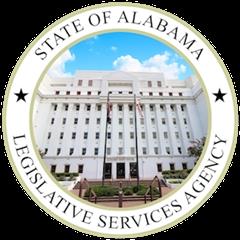 Gillian Purser
Legislative Services Agencygpurser@lsa.state.al.us
334-261-0600